Spring 2013 Student Performance Analysis
End-of-Course Reading
Standards of Learning
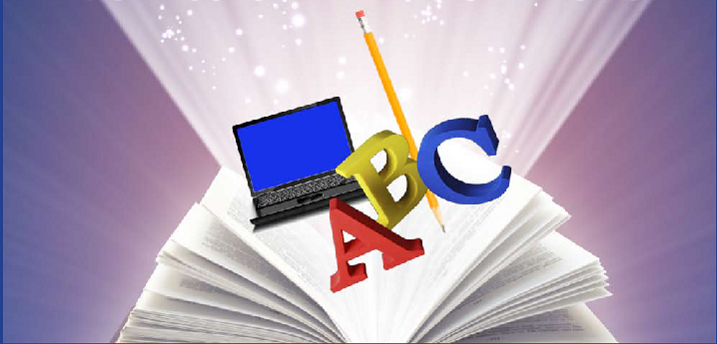 Presentation may be paused and resumed using the arrow keys or the mouse.
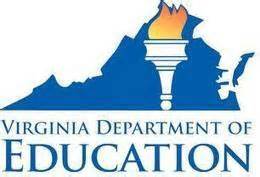 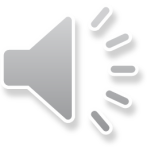 1
[Speaker Notes: This is the statewide spring 2013 student performance analysis of the End-of-Course Reading Standards of Learning test.  The data indicate opportunities for student growth in certain reading standards. For that reason, this Power Point presentation includes suggestions for additional practices to support instruction in the targeted areas. With the implementation of the 2010 standards, the End-of-Course reading selections now include poetry, paired reading passages, and more nonfiction texts. Additionally, the reading selections use more complex sentence structure and vocabulary indicative of that which is appropriate for career and college-bound students.

This PowerPoint presentation contains sample questions to use with teacher-selected reading texts. The questions support the standards for which student performance was weak or inconsistent and are not meant to mimic SOL test questions. Instead, they are intended to provide English educators with further insight into the concepts that challenged students statewide.

It is important to note that the SOL and examples highlighted in this presentation should not be the sole focus of instruction, nor should these suggestions replace the data that teachers or school divisions have collected on student performance.  Rather, this information provides supplemental instructional information based on student performance across the Commonwealth of Virginia.]
Using Word Analysis Strategies
SOL  9.3, 10.3, and 11.3
The student will apply knowledge of word origins, derivations, 
and figurative language to extend vocabulary development in
authentic texts.
Use structural analysis of roots, affixes, synonyms, antonyms, and cognates to understand complex words. 
Use context, structure, and connotations to determine meanings of words and phrases.
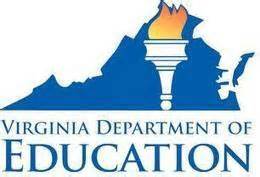 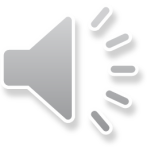 2
[Speaker Notes: The cumulative EOC reading test assesses standards for grades 9, 10 and 11.  In this presentation, similar standards across grade levels are grouped together. The parts of the standards showing inconsistent student performance are highlighted in blue. 

The first reading standard in which students need additional practice deals with vocabulary development.  The SOLs 9.3, 10.3, and 11.3 are the same and state: 

The student will apply knowledge of word origins, derivations, and figurative language to extend vocabulary development in authentic texts.

a)  Use structural analysis of roots, affixes, synonyms, antonyms, and cognates to understand complex words. 
b)  Use context, structure, and connotations to determine meanings of words and phrases.]
Suggested Practice for SOL 9.3a, 10.3a, and 11.3a
Students need additional practice selecting multiple answers
for words using similar affixes.

Which words have a suffix meaning state or quality?

	antiquated 		composure		detriment
	irrelevant		obstinate 		precarious
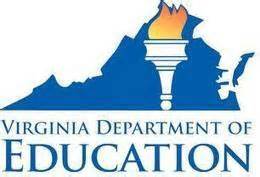 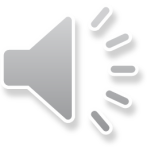 3
[Speaker Notes: For SOL 9.3a, 10.3a and 11.3a, students need additional practice selecting multiple answers for words using similar affixes.

Such practice will benefit students with hot spot technology-enhanced items (TEIs) on the SOL assessment.  Some TEIs specify the number of correct answers, such as, “Which two words have a suffix meaning state or quality?”  Other TEIs will NOT indicate the number of correct answers, and students will have to decide how many answer options are correct.  The example shown on the screen does not indicate how many words are correct.  There are two correct answers, and they are indicated on the screen.]
Suggested Practice for SOL 9.3a, 10.3a, and 11.3a
Students need additional practice selecting more than one correct synonym for a given word using informational reading selections.

In 1813 the famous naturalist John Audubon observed a vast flock of passenger pigeons as he traveled through Kentucky. The flock took three days to pass above; in such a black cloud, they obliterated the sun at times. Conservatively, he estimated their numbers at 1.1 billion birds.  How could a bird that was the most prolific in North America become extinct?  

Identify synonyms for obliterated.
Possible  answers: concealed, eliminated, obscured
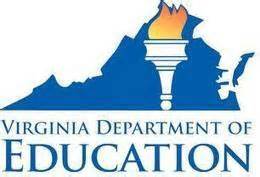 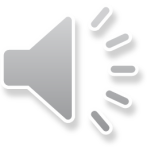 4
[Speaker Notes: For these SOL, students need additional practice selecting more than one correct synonym for a given word using informational reading selections.

The data indicate that students need additional practice with more rigorous vocabulary as it is found in nonfiction texts.  As the  EOC reading blueprint indicates, the majority of the standards are in the nonfiction reporting category. Using an excerpt from an informational selection, this sample item asks the student to identify synonyms for obliterated. 

Some possible answers are provided on the screen.]
Suggested Practice for SOL 9.3b, 10.3b and 11.3b
Students need additional practice using context clues to 
determine word meaning.

During the competition, the lithe gymnast rolled and tumbled
across the mat on the gym floor.  Her graceful bends and
nimble acrobatics displayed her exceptional abilities.  She
had clearly spent countless hours practicing her rigorous 
routine. The result was a polished performance that won her
first place. 

Which phrases help you understand the meaning of lithe?
graceful bends, nimble acrobatics
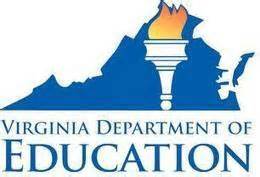 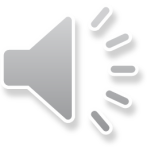 5
[Speaker Notes: The standards 9.3 b, 10.3b  and 11.3b are the same. The student will use context, structure, and connotations to determine meanings of words and phrases. 

In these standards, students identify the contextual words or phrases used to help define a vocabulary word. Students may be challenged by this type of item because it is a new way of testing vocabulary.  

There are several new aspects of this type of item. First, the sample item on this slide asks the student to identify the phrases within the excerpt which help define lithe.  Notice that the sample item is not asking the usual question, “What is the definition of lithe?” Instead, the question  is going a step beyond to ask a student to identify the context clues which helped identify the correct answer.  Secondly, the question uses the word “phrases.” Students would benefit from practice whereby they identify the context clues which are phrases, not just single words.

Here the word lithe is tested because it is considered to be a word above grade level for 10th and 11th graders. It is important to have students practice this skill using unfamiliar vocabulary terms. If students already know the meaning of the word, they may not be practicing the use of context clues. 

Lastly, by asking for multiple answers the student is practicing the format of a hot spot technology-enhanced item.  The answers to the question are shown on the screen.]
Suggested Practice for SOL 9.3b, 10.3b and 11.3b
Other suggestions:

What are the context clues in this paragraph which help 
determine the meaning of (insert tested word)?

Which words help the reader understand the meaning of 
(insert tested word)?
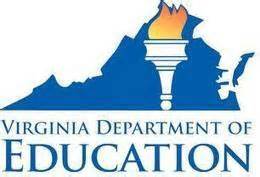 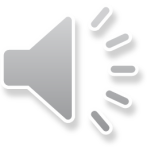 6
[Speaker Notes: This slide shows other questions to ask when practicing this skill.]
Determining Main Idea and Author’s Purpose
SOL 9.4, 9.5, and 10.5

SOL 9.4
The student will read, comprehend, and analyze a variety
of literary texts including narratives, narrative nonfiction,
poetry, and drama.
a)  Identify author’s main idea and purpose.
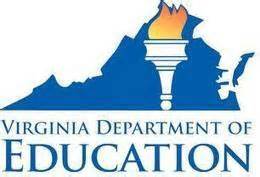 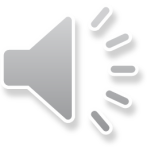 7
[Speaker Notes: This screen highlights another comprehension standard, determining main idea and author’s purpose, found in SOL 9.4, 9.5 and 10.5. Students need additional practice in determining main idea and author’s purpose using more complex reading texts.  This skill is found in several standards, including 9.4. The student will read, comprehend, and analyze a variety of literary texts including narratives, narrative nonfiction, poetry, and drama. a) Identify author’s main idea and purpose. 

The focus on this standard is identifying the main idea and author’s purpose as found in literary texts.]
Determining Main Idea and Author’s Purpose
SOL 9.5
The student will read and analyze a variety of nonfiction texts. 
a)  Recognize an author’s intended purpose for writing and identify the main idea.

SOL 10.5
The student will read and analyze a variety of nonfiction texts. 
b)  Recognize an author’s intended audience and purpose for writing.
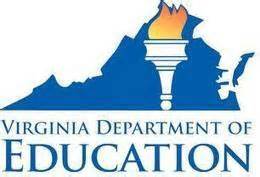 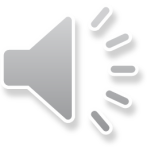 8
[Speaker Notes: Similar skills are found in the nonfiction standards of 9.5a and 10.5b.   Those standards are shown on the screen.]
Suggested Practice for SOL 9.4a, 9.5a, and 10.5b
Students need additional practice identifying the main idea and 
author’s purpose when using texts with more complex 
sentence structure and vocabulary.
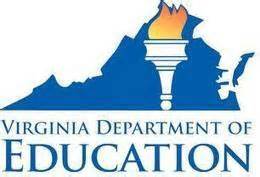 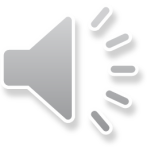 9
[Speaker Notes: For standards 9.4a, 9.5a, and 10.5b, students need additional practice identifying the main idea and author’s purpose when using texts with more complex  sentence structure and vocabulary. On the next screen is a sample from a narrative nonfiction selection. Notice the sentence complexity as well as the detailed description.]
Suggested Practice for SOL 9.4a, 9.5a, and 10.5b
In a flat country stretches of water are doubly welcome. They take the 
place of hills, and give the eye what it craves, distance; which softens angles, conceals details, and heightens colors, in short, transfigures the world with its romancer’s touch, and blesses us with illusion. So, as I loitered along the south road, I never tired of looking across the river to the long, wooded island, and over that to the line of sand-hills that marked the eastern rim of the East Peninsula, beyond which was the Atlantic. The white crests of the hills made the sharper points of the horizon line. Elsewhere clumps of nearer pine-trees intervened, while here and there a tall palmetto stood, or seemed to stand, on the highest and farthest ridge looking seaward.  But particulars mattered little. (from essay “A Florida Sketch-Book” by Bradford Torrey)
What is the main idea of this excerpt?
Possible answers relate to the sentence, “In a flat country stretches of water are doubly welcome.”
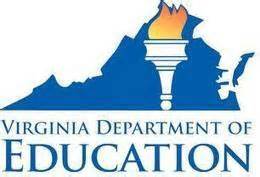 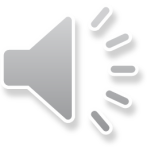 10
[Speaker Notes: Here is a sample from a narrative nonfiction selection.  To pause this presentation while you read the selection, click the back arrow on the keyboard.  When you are done reading the selection, click the forward arrow to resume the presentation.

The question states, “What is the main idea of this excerpt?” 

The answer is shown on the screen.]
Suggested Practice for SOL 9.4a, 9.5a, and 10.5b
Tibet is a vast area in Central Asia full of towering, majestic mountains and home to many monasteries where monks live and work together.  Tibetan monks practice Buddhism, a religion founded on principles of peace and understanding. For these Buddhist monks, sand painting represents an
important part of the core of their lives and works. They create these designs in an effort to bring about healing for both their bodies and minds. Using colored sand and sometimes small stones and powdered flowers, the monks work in collaboration to craft their paintings. They spend up to several weeks carefully forming millions of grains of sand into complex, 
intricate patterns. When a painting is finished, it looks similar to a woven tapestry. The boldly colorful patterns include precise common shapes such as squares and triangles with amazingly detailed figures of people and natural objects within them.
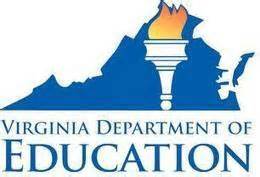 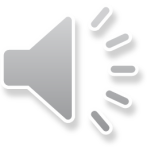 11
[Speaker Notes: Here is a sample of an excerpt from a nonfiction selection. You may use the back arrow to pause this presentation while you read the selection and the forward arrow to resume the presentation when you are finished.]
Suggested Practice for SOL 9.4a, 9.5a, and 10.5b
What is the main purpose of this paragraph?

To summarize the process of creating sand paintings and
its religious significance to the monks  

To explain the principles of peace and understanding on
which Buddhism is founded

To describe the various characteristics and overall
appearance of Tibetan sand paintings

To emphasize the collaborative aspect of the process that
the monks have developed
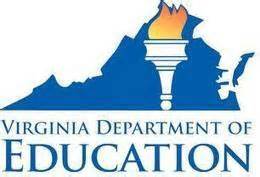 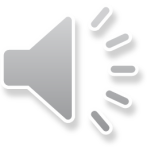 12
[Speaker Notes: Here is a multiple-choice question that goes with the selection. The answer is shown on the screen.]
Suggested Practice for SOL 9.4a, 9.5a, and 10.5b
Other suggestions:

The focus of paragraph (insert number) is mostly on . . . .

Which idea from the selection best reflects the author’s main 
point?

Which sentence best expresses the main idea of . . . ?

This section is mainly about . . . .

What is the purpose of paragraph (insert number)?
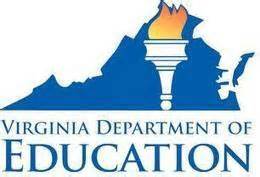 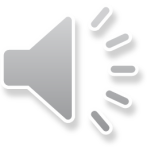 13
[Speaker Notes: Other questions to use for these standards include:

The focus of paragraph (blank) is mostly on . . . .

Which idea from the selection best reflects the author’s main point?

Which sentence best expresses the main idea of . . . ?

This section is mainly about . . . .; and 

What is the purpose of paragraph (blank)?]
Drawing Inferences
SOL 10.4
The student will read, comprehend, and analyze literary
texts of different cultures and eras.
b)  Make predictions, draw inferences, and connect prior
knowledge to support reading comprehension.
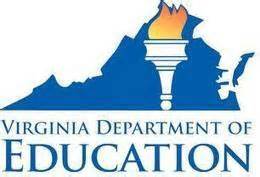 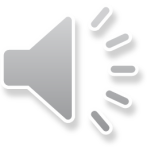 14
[Speaker Notes: The next standard being highlighted is SOL 10.4b. It reads:

The student will read, comprehend, and analyze literary texts of different cultures and eras.
b)  Make predictions, draw inferences, and connect prior knowledge to support reading comprehension.

High school students need additional practice with the higher level comprehension skill,  drawing inference, when the information is implied.]
Drawing Inferences
SOL 10.5
The student will read, interpret, analyze, and evaluate 
nonfiction texts.
f)  Draw conclusions and make inferences on explicit and
implied information using textual support as evidence.

SOL 11.5
The student will read and analyze a variety of nonfiction texts.
d)  Draw conclusions and make inferences on explicit and
implied information using textual support.
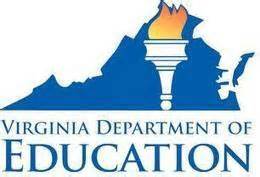 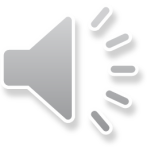 15
[Speaker Notes: Other similar nonfiction standards include:

10.5
The student will read, interpret, analyze, and evaluate nonfiction texts.
f)  Draw conclusions and make inferences on explicit and implied information using textual support as evidence.

and 

SOL 11.5
The student will read and analyze a variety of nonfiction texts.
d)  Draw conclusions and make inferences on explicit and implied information using textual support.]
Suggested Practice for SOL 10.4b, 10.5f, and 11.5d
Students need additional practice drawing inferences using 
implied and explicit information in fiction and nonfiction
texts.

Before the Arctic surveyors could continue their work, they
had to ensure the safety of the dogs and agree to the terms
of exploring unknown, possibly dangerous areas of the tundra.

Which feelings are conveyed in this excerpt?
	consideration        optimism 	indifference
			fright		caution
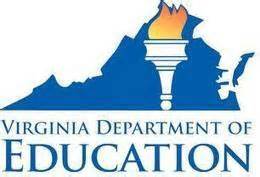 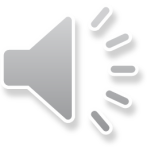 16
[Speaker Notes: For SOL 10.4b, 10.5f, and 11.5d, students need additional practice drawing inferences using implied and explicit information in fiction and nonfiction texts.

Students also need additional practice with this standard when there is more than one correct answer, and the number of answers is not indicated. This sample item mimics a hot spot technology-enhanced item. 

The answers are shown on the screen.]
Suggested Practice for SOL 10.4b, 10.5f, and 11.5d
Other suggestions:

Looking at both selections, what may the reader infer/conclude
about . . . ?

Based on the selection, the relationship between (insert 
character’s name)  and (insert second character’s name)
could best be described as . . . .
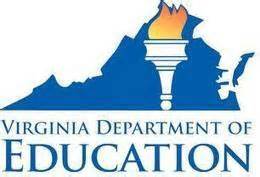 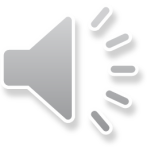 17
[Speaker Notes: Here are other questions supporting these standards.

The first question reads, “Looking at both selections, what may the reader infer or conclude about . . . ?”

The  first question indicates that students need practice with a variety of paired passages.  This is a new format in which to test the standards. Some possibilities of paired passages to practice include: a nonfiction article paired with a poem or a functional piece, such as a website, paired with a nonfiction selection.

Look at the second question. It reads, “Based on the selection, the relationship between (blank)  and (blank) could best be described as . . . .”

Even though the question asks only about one reading selection, the student is asked to examine the relationship between two components and then describe the relationship.  This is also a new way of testing these standards.]
Suggested Practice for SOL 10.4b, 10.5f, and 11.5d
Additional suggestions:

The reader can conclude/infer that . . . .

Why did ____  most likely happen?
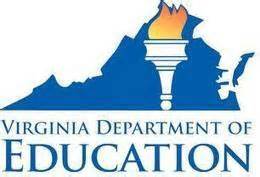 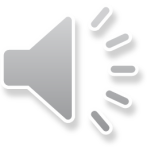 18
[Speaker Notes: Here are additional questions to help students with this standard. 

The first suggestion is, “The reader can conclude or infer that . . .” 

And the second suggestion, “Why did (blank) most likely happen?”]
Using Literary Terms
SOL 9.4
The student will read, comprehend, and analyze a variety of
literary texts including narratives, narrative nonfiction,
poetry, and drama.
d)  Use literary terms in describing and analyzing selections.
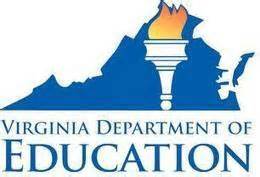 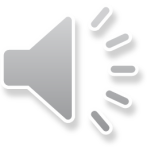 19
[Speaker Notes: The next standard being highlighted is SOL 9.4d. This standard states: The students will read, comprehend, and analyze a variety of literary texts including narratives, narrative nonfiction, poetry, and drama. d)Use literary terms in describing and analyzing selections.]
Suggested Practice for SOL 9.4d
Students need additional practice using literary terms to 
describe and analyze literary texts.

Other suggestions:

The author uses sensory language in this paragraph to . . . .

The selection is told from (insert character’s name) point 
of view in order to . . . .
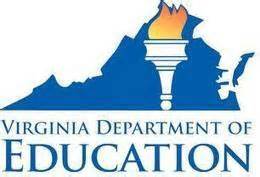 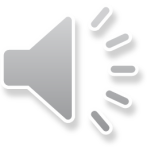 20
[Speaker Notes: For SOL 9.4d, students need additional practice moving beyond the identification of literary terms to using them to describe and analyze literary texts.  

The first suggested question for this standard is, “The author uses sensory language in this paragraph to . . .” 

The first suggestion is a new way to test the standard. Previous assessments likely focused on having the students identify the sensory language in a particular paragraph. Now the students advance to analyzing the use of that same sensory language. 

In the second question, students again practice a higher level of thinking. Instead of asking students to only identify the point of view in a story, students need practice analyzing that specific point of view  as it is used in the literary selection.]
Relating the author’s style and its literary effect
SOL 9.4
The student will read, comprehend, and analyze a variety of
literary texts including narratives, narrative nonfiction,
poetry, and drama.
h)  Explain the relationship between the author’s style and
literary effect.
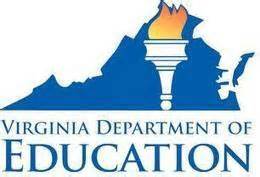 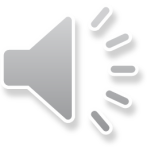 21
[Speaker Notes: The focus of the next standard, 9.4h, is on the relationship of the writer’s style and its literary effect. The complete standard reads:

The student will read, comprehend, and analyze a variety of literary texts including narratives, narrative nonfiction, poetry, and drama.
h)  Explain the relationship between the author’s style and literary effect.]
Suggested Practice for SOL 9.4h
Students need additional practice relating the author’s style
and its literary effect.

Suggestions:

The language in this sentence suggests that the author . . . .

Which emotion is conveyed at the beginning of paragraph (insert number)?
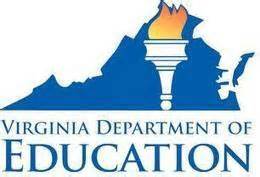 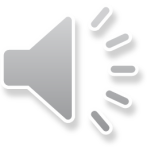 22
[Speaker Notes: This slide presents some questions to use when practicing this standard. As a higher level skill, this standard involves multiple components: the author’s style, its literary effect, and the relationship between these components. The questions on the screen are intended to help guide the students with additional practice of these components]
Suggested Practice for SOL 9.4h
Additional suggestions:

The purpose of the images in paragraphs (insert number) and (insert number) is . . . .

Which word best describes the tone of the selection?
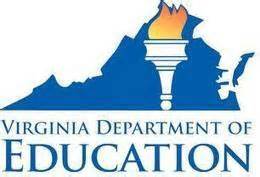 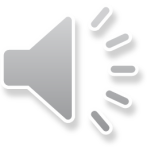 23
[Speaker Notes: This screen and the next screen contain additional questions to help students with SOL 9.4h.]
Suggested Practice for SOL 9.4h
Other suggestions:

How does the author’s word choice affect the tone of the
story?

This paragraph conveys the narrator’s feelings of . . . .

In this paragraph, what are some of the effects of the author’s
use of imagery?
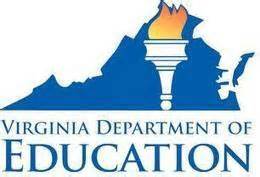 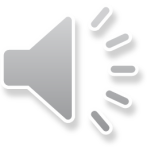 24
[Speaker Notes: (No audio.)]
Using Imagery and Figures of Speech
SOL 11.4
The student will read, comprehend, and analyze
relationships among American literature, history, and 
culture.
g)  Explain how imagery and figures of speech appeal to the
reader’s senses and experience.
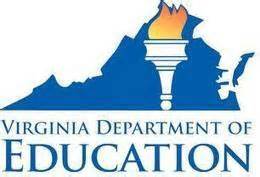 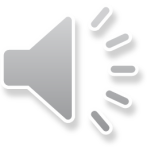 25
[Speaker Notes: The next standard being highlighted is SOL 11.4. This standard states:

The student will read, comprehend, and analyze relationships among American literature, history, and culture.
g) Explain how imagery and figures of speech appeal to the reader’s senses and experience.]
Suggested Practice for SOL 11.4g
Students need additional practice explaining how imagery and 
figures of speech used in literature appeal to the reader’s senses and experience.

Suggestions:

The purpose of the figurative language in these sentences
is to . . . . 

What does the figurative language suggest?

The imagery in this sentence helps to . . . .
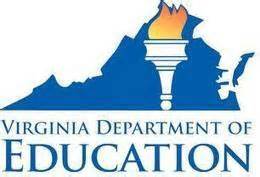 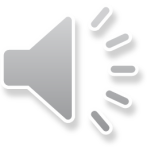 26
[Speaker Notes: For SOL 11.4g, students need additional practice explaining how imagery and figures of speech used in literature appeal to the reader’s senses and experience.

Students need additional practice with the multiple components represented in this standard: 1) identifying the imagery or figurative language, and 2) explaining the use of the identified imagery or figurative language.

The questions shown expand upon the identification of the imagery or figurative language and ask students to apply or analyze the literary element.]
Suggested Practice for SOL 11.4g
Other suggestions:

The author uses imagery in this selection to . . . .

The author uses figurative language in this paragraph to 
show that . . . .

What does the author’s use of imagery in the story suggest?
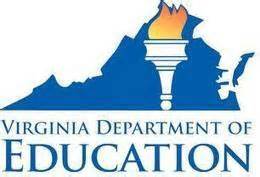 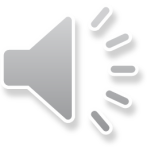 27
[Speaker Notes: This screen shows more questions to help students with this skill.]
Suggested Practice for SOL 11.4g
Additional suggestions:

At the end of the selection, the narrator conveys a sense of
anticipation through the image of . . . .

Why did the author include a description of ___ in the story?

How does the author’s use of imagery affect the reader?

How is imagery used in this stanza?
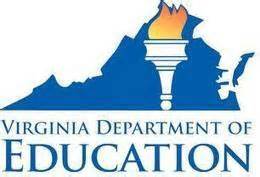 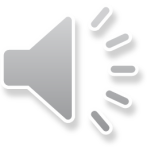 28
[Speaker Notes: This screen contains more suggestions for questions that will help students with the skills associated with SOL 11.4g.]
Analyzing the Use of Literary Elements and Dramatic Conventions
SOL 11.4
The student will read, comprehend, and analyze relationships
among American literature, history, and culture.
Analyze the use of literary elements and dramatic 
conventions including verbal, situational and dramatic irony
used in American literature.
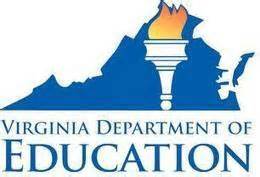 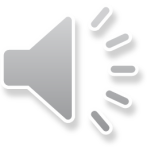 29
[Speaker Notes: The last literary comprehension standard is 11.4j. The standard states:

The student will read, comprehend, and analyze relationships among American literature, history, and culture.
j) Analyze the use of literary elements and dramatic conventions including verbal, situation and dramatic irony used in American literature.]
Suggested Practice for SOL 11.4j
Students need additional practice analyzing the use of literary
elements and dramatic conventions.
Other suggestions:

Based on the poem, the reader may best conclude that ___
represents the speaker’s . . . .

In the two selections, which image symbolizes . . . ?
Which is an example of situational irony in this selection?
Which words show that (insert character’s name)  is ironic?
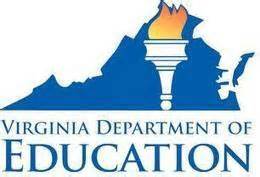 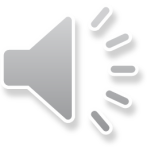 30
[Speaker Notes: For SOL 11.4j, students need additional practice analyzing the use of literary elements and dramatic conventions.

For this standard, students need additional practice identifying the various kinds of irony: verbal, situational and dramatic.  Before classifying the kind of irony,  this higher order skill first requires students to identify the discrepancy or contrast of reality and appearance. Suggested questions to pose to students are shown on the screen.]
Identifying Characteristics of Texts
SOL 9.5
The student will read and analyze a variety of nonfiction texts.
Identify characteristics of expository, technical, and
persuasive texts.
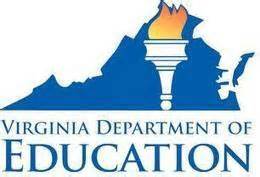 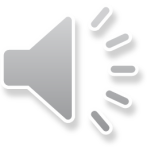 31
[Speaker Notes: The next standard being highlighted is SOL 9.5d. This standard states:

The student will read and analyze a variety of nonfiction texts.
d) Identify characteristics of expository, technical, and persuasive texts.]
Suggested Practice for 9.5d
Students need additional practice identifying the 
characteristics of expository, technical, and persuasive texts.

Suggestions:

How can the reader tell that this a technical (expository or
persuasive) text? 

What is the purpose of expository (technical or persuasive) 
text?
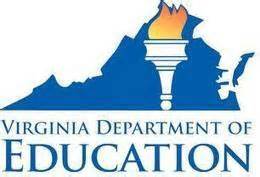 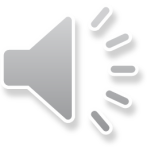 32
[Speaker Notes: For SOL 9.5d, students need additional practice identifying the characteristics of expository, technical, and persuasive texts.

This slide suggests some questions to help students with the skills associated with this new standard.]
Evaluating Clarity and Accuracy of Information
SOL 9.5
The student will read and analyze a variety of nonfiction
texts.
Evaluate clarity and accuracy of information.
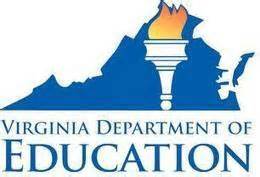 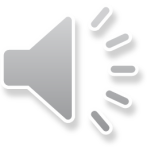 33
[Speaker Notes: The next standard being highlighted is SOL 9.5f. This standard states:

The student will read and analyze a variety of nonfiction texts.
f)  Evaluate clarity and accuracy of information.]
Suggested Practice for 9.5f
Students need additional practice evaluating the clarity and
accuracy of information found in nonfiction texts.

Suggestions:

Which idea from the selection would be hardest to verify as a 
fact?

Which ideas would be the easiest to verify?
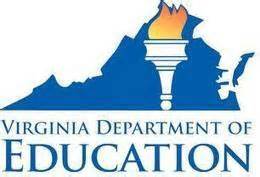 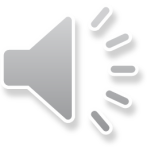 34
[Speaker Notes: For SOL 9.5f, students need additional practice evaluating the clarity and accuracy of information found in nonfiction texts.

This screen includes several questions related to the standard. Students need additional practice answering similar questions using informational texts with a science or history basis.]
Suggested Practice for 9.5f
Additional suggestions:

Which would help evaluate the accuracy of the information
used in this article? 


In this selection, which information in the ___ section is
verified by the ____ section?
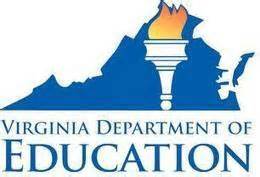 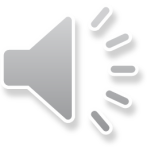 35
[Speaker Notes: Here are additional suggested questions for SOL 9.5f that will help students practice the skills associated with this standard.]
Organizing and Synthesizing Informationfor Use in Presentations
SOL 9.5
The student will read and analyze a variety of nonfiction
texts.
Organize and synthesize information from sources for use
in written and oral presentations.
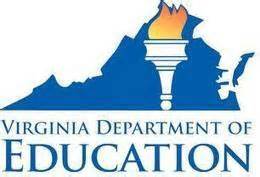 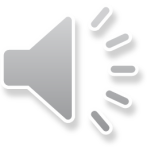 36
[Speaker Notes: The last standard being highlighted is SOL 9.5j. This standard states:

The student will read and analyze a variety of nonfiction texts.
j) Organize and synthesize information from sources for use in written and oral presentations.]
Suggested Practice for 9.5j
Students need additional practice organizing and synthesizing
information from sources to use in written and oral
presentations.

Suggestions:

Which is the best source of information about ___?

Becky is preparing a speech about seat belt laws. Which
information would be best to include in her 
speech? Why?
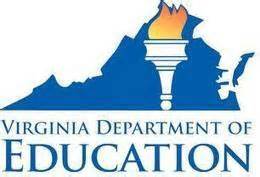 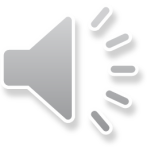 37
[Speaker Notes: For SOL 9.5j, students need additional practice organizing and synthesizing information from sources to use in written and oral presentations.

This screen shows some questions to help students with these skills.]
Suggested Practice for 9.5j
Additional suggestion:

Which aid would be most effective (or least effective)
for a presentation about __?
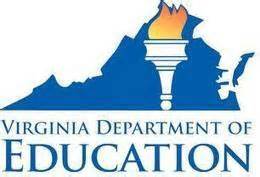 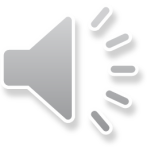 38
[Speaker Notes: Here is an additional question to assess the skills of standard 9.5j. This question shows some new phrases that have been introduced in the test, “most effective” and “least effective.”]
Practice Items
This concludes the student performance analysis for the
End-of-Course reading tests administered during the spring 2013 test administration.

There are practice items available on the Virginia Department of Education Web site which will also help students practice the skills associated with the 2010 English Standards of Learning.  The practice items are located at:

https://www.doe.virginia.gov/teaching-learning-assessment/student-assessment/sol-practice-items-all-subjects
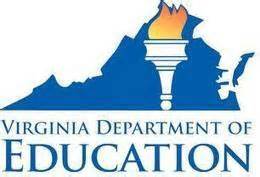 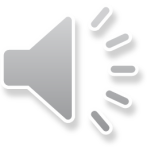 39
[Speaker Notes: This concludes the student performance analysis for the End-of-Course reading tests administered during the spring 2013 test administration.

There are practice items available on the Virginia Department of Education Web site which will also help students practice the skills associated with the 2010 English Standards of Learning.  The practice items are located at the URL shown on the screen.]
Contact Information
For questions regarding assessment, please contact
Student_assessment@doe.virginia.gov

For questions regarding instruction or the English Standards of Learning, please contact
Tracy Fair Robertson, English Coordinator
Tracy.Robertson@doe.virginia.gov
804-371-7585
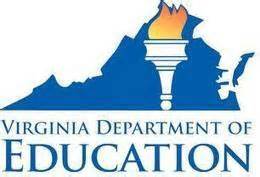 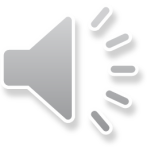 40
[Speaker Notes: (No audio.)]